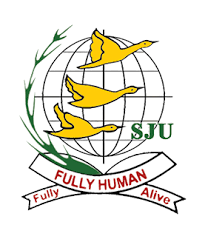 Evaluating the Impact of Health Technology Assessment on Healthcare Decision-Making in Public Health Settings
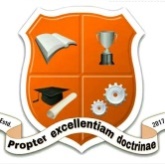 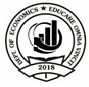 Date: 25th and 26th December, 2023
Event: 7th CAPCDR International Conference on " Public Health and Technology", December 25-26, 2023.
Organized by: Center for Academic & Professional Career Development and Research (CAPCDR)
By
Dr.J.Suresh Kumar		              Mrs.D.Shobana
Associate Professor		                   Assistant Professor
Department of Economics		                   Department of Management Studies
St.Joseph University, Nagaland       	                   St.Joseph University, Nagaland
ABSTRACT
Health Technology Assessment (HTA) has emerged as a critical tool in guiding healthcare decision-making, particularly in the context of public health interventions. This study seeks to comprehensively evaluate the impact of HTA on decision-making processes within public health settings. By synthesizing existing literature, conducting case studies, and analyzing key stakeholders' perspectives, this research aims to provide valuable insights into the effectiveness of HTA in influencing policy decisions and resource allocation for public health initiatives.
Through a systematic review of peer-reviewed articles, grey literature, and policy documents, this study will identify and critically analyze empirical evidence on the utilization of HTA in public health decision-making. Additionally, a series of case studies will be conducted in diverse public health settings to assess the practical application of HTA, examining its influence on the selection, adoption, and implementation of health technologies. Stakeholder interviews and surveys will be employed to capture the perspectives of healthcare practitioners, policymakers, patients, and industry representatives, providing a multifaceted understanding of the impact of HTA on decision-making dynamics.
The findings of this research endeavor will not only contribute to the academic discourse surrounding HTA but also offer actionable recommendations for optimizing its integration into public health policy-making processes. By identifying barriers and facilitators to effective HTA utilization, this study aims to enhance the evidence-based decision-making capacity of public health systems, ultimately improving the delivery and outcomes of healthcare services.
Keywords: Health Technology Assessment, healthcare decision-making, public health, evidence-based policy, policy implementation, case studies, stakeholder perspectives
INTRODUCTION
Health Technology Assessment (HTA) stands as a pivotal tool in modern healthcare, facilitating informed decision-making regarding the adoption and utilization of medical technologies within public health settings. As healthcare systems grapple with resource allocation, efficacy, and accessibility, HTA serves as a linchpin in evaluating the clinical, economic, and ethical implications of health interventions. However, assessing the tangible impact of HTA methodologies on actual healthcare decision-making processes within the public health domain remains an area necessitating rigorous exploration.
This research endeavors to delve into the multifaceted dimensions of HTA's influence on decision-making in public health settings, aiming to elucidate the extent to which HTA frameworks shape policy formulation, resource allocation, and clinical practice. By examining a diverse array of case studies, analyzing policy documents, and engaging stakeholders involved in healthcare decision-making, this study aims to provide comprehensive insights into the nuanced interplay between HTA and the decision-making processes in public health.
Moreover, this investigation seeks to assess the challenges and opportunities encountered in the implementation of HTA findings, considering factors such as stakeholder engagement, data accessibility, and the translation of evidence into actionable policies. By evaluating the efficacy and limitations of HTA in driving healthcare decisions, this research aims to contribute substantively to the ongoing discourse surrounding evidence-based policymaking and resource allocation in public health.
This study will draw upon an interdisciplinary approach, amalgamating perspectives from health economics, policy analysis, and healthcare management to offer a holistic evaluation of HTA's impact. Through rigorous empirical analysis and qualitative assessments, it aspires to furnish actionable recommendations to enhance the utilization and effectiveness of HTA frameworks in informing healthcare decisions within public health settings.
In this context, the following sections will delve deeper into the methodology employed, the critical findings derived, and the implications for policy and practice, thereby adding significant value to the discourse on optimizing HTA's role in shaping healthcare decision-making processes in the public health domain.
REVIEW OF LITERATURE
Various studies, such as those by Kristensen et al. (2009), Stafinski et al. (2003), and Prinja & Balkrishnan (2013) aimed to analyze the role and impact of HTA in healthcare decision-making and provide foundational insights into the concept, methods, and potential impact of HTA in informing healthcare decisions.
Wild et al. (2004) examine the utilization of HTA reports, aimed to assess the practical application of HTA in influencing policy decisions in specific contexts like Austria, assessing how these reports contribute to healthcare decision-making processes.
Silva Ayçaguer et al. (2015) present a systematic review aimed at evaluating the global impact of HTA on policymaking that explores the influence of HTA on policy decisions across different countries or regions, shedding light on its broader impact on healthcare systems.
Studies by Kristensen et al. (2009) and other review articles aimed to understand the challenges and opportunities associated with implementing HTA findings into healthcare policies and discuss the challenges faced in integrating HTA outcomes into healthcare policies, emphasizing the complexities and potential strategies for effective implementation.
Teerawattananon et al. (2011) conducted a study aimed to examine the impact of HTA on public health programs within specific regions., it delve into how HTA influences public health programs, focusing on the Asia-Pacific region, providing insights into the practical implications of HTA in decision-making processes.
Each of these studies contributes to understanding the multifaceted impact of HTA on healthcare decision-making in public health settings. They collectively explore HTA's role in shaping policies, identifying challenges, and offering insights into its practical application across different healthcare systems and regions.
RESEARCH STATEMENT
The aim of this research is to comprehensively evaluate the impact of Health Technology Assessment (HTA) on healthcare decision-making within public health settings. HTA plays a critical role in assessing the clinical, economic, and ethical implications of healthcare interventions, yet the extent of its influence on shaping decisions within the public health domain remains a subject requiring thorough investigation.
This study seeks to elucidate the multifaceted dimensions of HTA's impact on policy formulation, resource allocation, and clinical practice within public health. By analyzing diverse case studies, policy documents, and engaging stakeholders involved in decision-making processes, the research aims to uncover the nuanced interplay between HTA methodologies and actual healthcare decisions.
Furthermore, this investigation aims to identify challenges and opportunities in implementing HTA findings, including stakeholder engagement, data accessibility, and the translation of evidence into actionable policies. By assessing the efficacy and limitations of HTA, this study endeavors to provide substantive insights to enhance the utilization and effectiveness of HTA frameworks in informing healthcare decisions in public health settings.
The research employs an interdisciplinary approach, merging perspectives from health economics, policy analysis, and healthcare management. Through empirical analysis and qualitative assessments, it aims to provide actionable recommendations to optimize HTA's role in shaping evidence-based policymaking and resource allocation within the public health domain.
OBJECTIVES OF THE STUDY
To evaluate the direct impact of Health Technology Assessment (HTA) frameworks on the formulation and implementation of policies within public health settings.
To explore the role and engagement of diverse stakeholders (including healthcare professionals, policymakers, industry representatives, and patient advocacy groups) in utilizing HTA insights for decision-making.
To identify and analyze the barriers, challenges, and opportunities encountered in translating HTA findings into actionable policies and clinical practices.
To examine how HTA outcomes influence resource allocation strategies and clinical practices within public health systems.
These objectives aim to provide a comprehensive evaluation of HTA's influence on decision-making in public health settings, encompassing policy formulation, stakeholder engagement, implementation challenges, and the tangible impact on resource allocation and clinical practices.
THE INFLUENCE OF HTA ON POLICY FORMULATION
The direct impact of Health Technology Assessment (HTA) frameworks on policy formulation and implementation within public health settings has been extensively studied. 
Framework for Evidence-based Policy-making: HTA frameworks provide structured methodologies to assess the clinical, economic, social, and ethical implications of healthcare technologies. They equip policymakers with evidence-based information crucial for informed decision-making in public health.
Influence on Resource Allocation: HTA frameworks aid in resource allocation by offering insights into cost-effectiveness, clinical efficacy, and potential impact on public health outcomes. Policymakers use HTA findings to allocate limited resources efficiently, prioritizing interventions with higher benefits.
Support for Decision-making: HTA findings directly support policymakers in selecting, adopting, or rejecting specific healthcare technologies or interventions. They provide a systematic evaluation of evidence, facilitating more informed and transparent decision-making processes.
Alignment with Public Health Goals: HTA frameworks help align healthcare policies with public health goals by considering broader societal impacts, including equity, accessibility, and sustainability of healthcare services.
Improved Accountability and Transparency: HTA processes enhance accountability and transparency in decision-making by providing a systematic and evidence-based approach. They enable stakeholders to understand the rationale behind policy choices.
These references collectively highlight how HTA frameworks directly impact policy formulation and implementation within public health settings. They emphasize the role of evidence-based evaluations in guiding resource allocation, supporting decision-making, and aligning policies with broader public health objectives, thereby enhancing transparency and accountability in the policymaking process.
STAKEHOLDER ENGAGEMENT AND DECISION-MAKING PROCESSES
The engagement of diverse stakeholders, including healthcare professionals, policymakers, industry representatives, and patient advocacy groups, in utilizing Health Technology Assessment (HTA) insights for decision-making is crucial in ensuring a comprehensive and inclusive approach. 
Healthcare Professionals: Healthcare professionals play a vital role in providing clinical expertise and real-world perspectives on the use of healthcare technologies. Their involvement ensures that HTA assessments consider practical implications, feasibility, and usability of technologies in clinical settings.
Policymakers: Policymakers use HTA insights to make evidence-based decisions. Their engagement in the HTA process helps in understanding policy needs, setting priorities, and aligning healthcare policies with broader societal goals.
Industry Representatives: Industry representatives contribute by providing data, evidence, and insights on the development and capabilities of new technologies. Their involvement ensures that HTA assessments consider industry perspectives and feasibility in product development and commercialization.
Patient Advocacy Groups: These groups represent patient perspectives, preferences, and experiences related to healthcare technologies. Their involvement ensures that HTA assessments consider patient-centered outcomes, values, and preferences.
Collaborative Platforms: Initiatives fostering collaboration among stakeholders (e.g., multi-stakeholder dialogues, consensus-building platforms) facilitate a holistic approach to HTA, ensuring that diverse perspectives are considered in decision-making.
These references emphasize the importance of engaging diverse stakeholders in HTA processes. Their involvement ensures a more comprehensive assessment of technologies, considering clinical, societal, economic, and patient-centered aspects, thereby leading to more informed and inclusive decision-making.
CHALLENGES AND OPPORTUNITIES IN HTA IMPLEMENTATION
Translating Health Technology Assessment (HTA) findings into actionable policies and clinical practices faces several barriers and challenges, alongside opportunities for improvement. 
i. Barriers and Challenges:
a. Complexity of Evidence: HTA often relies on complex evidence, including clinical, economic, and societal factors, which can be challenging to synthesize and interpret for policymakers and clinicians.
b. Limited Stakeholder Involvement: Inadequate engagement of stakeholders (healthcare professionals, patients, industry representatives) in the HTA process may hinder the acceptance and implementation of HTA findings.
c. Resource Constraints: Limited financial and human resources for conducting HTA studies and dissemination of findings can impede their translation into policies and practices.
ii. Opportunities:
a. Enhanced Stakeholder Engagement: Involving stakeholders in HTA processes fosters better understanding and acceptance of findings, leading to more informed decision-making and implementation.
b. Integrated Knowledge Translation: Implementing integrated knowledge translation approaches, where stakeholders participate throughout the HTA process, can improve the relevance and applicability of HTA findings.
c. Capacity Building: Investing in capacity building for HTA professionals and policymakers can enhance their skills in interpreting and utilizing HTA evidence.
iii. Policy Implications:
a. Evidence-Informed Decision-making: Strengthening the culture of evidence-informed decision-making within healthcare systems can enhance the uptake of HTA findings in policy formulation.
b. Flexibility and Adaptability: HTA frameworks should allow for flexibility to adapt findings to diverse healthcare contexts, considering local needs and preferences.
c. Timely Dissemination: Timely dissemination of HTA findings in accessible formats to policymakers and clinicians facilitates their integration into policies and clinical guidelines.
In summary, while barriers exist in translating HTA findings into actionable policies and clinical practices, opportunities lie in fostering stakeholder engagement, capacity building, and promoting evidence-informed decision-making to enhance the uptake and implementation of HTA evidence.
IMPACT OF HTA ON RESOURCE ALLOCATION AND CLINICAL PRACTICE
Health Technology Assessment (HTA) outcomes significantly impact resource allocation strategies and clinical practices within public health systems. 
Resource Allocation Strategies
a. Cost-Effectiveness Insights: HTA provides evidence on the cost-effectiveness of healthcare technologies, aiding policymakers in allocating resources efficiently. Decision-makers prioritize interventions that offer better health outcomes per unit of expenditure.
b. Budget Impact Assessments: HTA assists in estimating the budgetary implications of adopting new technologies or interventions, allowing healthcare systems to plan and allocate resources effectively.
Clinical Practice Guidelines and Implementation
a. Informed Clinical Decision-making: HTA evidence guides clinicians in making informed decisions about the adoption and use of specific technologies, treatments, or procedures based on their efficacy, safety, and cost-effectiveness.
b. Standardization of Care: HTA findings contribute to the development of clinical practice guidelines, promoting standardized and evidence-based care across healthcare settings.
Equitable Resource Allocation
a. Consideration of Equity: HTA assessments often evaluate the impact of interventions on equity, ensuring that resource allocation strategies address disparities in healthcare access and outcomes among different population groups.
b. Prioritization of High-Value Interventions: HTA helps in identifying and prioritizing high-value interventions that provide significant health benefits to the population, thereby optimizing resource allocation.
Impact on Reimbursement and Funding Decisions
a. Reimbursement Policies: HTA findings influence decisions regarding reimbursement and funding of healthcare technologies by payers, insurers, and healthcare systems based on their demonstrated value.
b. Resource Reallocation: HTA informs policymakers on the reallocation of resources from low-value or ineffective interventions toward more cost-effective and beneficial ones.
HTA outcomes have a profound influence on resource allocation strategies within public health systems, guiding decisions related to budgeting, clinical practices, equity considerations, and reimbursement policies based on evidence-based assessments of healthcare technologies and interventions.
CONCLUSION
The research examining the impact of Health Technology Assessment (HTA) on healthcare decision-making within public health settings underscores its pivotal role in shaping informed policies, resource allocation strategies, and clinical practices. HTA serves as a critical tool for evidence-based decision-making, offering robust assessments of healthcare technologies, interventions, and practices. Its systematic approach to evaluating clinical efficacy, cost-effectiveness, and broader societal implications provides policymakers with invaluable insights. HTA findings significantly impact resource allocation strategies within public health systems. They assist decision-makers in optimizing budget utilization by prioritizing interventions that offer the greatest value and better health outcomes per unit of expenditure. HTA outcomes directly influence clinical practices by informing healthcare professionals about the adoption and use of technologies based on their efficacy, safety, and cost-effectiveness. This fosters standardized, evidence-based care across healthcare settings and enhances patient outcomes. HTA plays a pivotal role in promoting equitable resource allocation by considering the impact of interventions on various population groups, ensuring healthcare access and addressing disparities in health outcomes.
The research on the impact of HTA in public health settings underscores its multifaceted contributions to evidence-informed decision-making, equitable resource allocation, and the enhancement of clinical practices. As healthcare systems continue to evolve, the integration of HTA processes becomes increasingly vital in achieving efficient, effective, and equitable healthcare delivery for diverse populations.
References
Banta, D. Health technology assessment: a brief introduction. International Journal of Technology Assessment in Health Care. 2009; 25(S1): 1-9.
Claxton, K., Martin, S., Soares, M., et al. (2015). "Methods for the Estimation of the NICE Cost Effectiveness Threshold." Health Technology Assessment, 19(14), 1-504.
Cookson, R., Griffin, S., Norheim, O. F., et al. (2014). "Distributional Cost-Effectiveness Analysis of Health Care Programmes - A Methodological Case Study of the UK Bowel Cancer Screening Programme." Health Economics, 23(7), 790-802.
Facey, K., Boivin, A., Gracia, J., et al. (2010). "Patients' Perspectives in Health Technology Assessment: A Route to Robust Evidence and Fair Deliberation." International Journal of Technology Assessment in Health Care, 26(3), 334-340.
Facey, K., Henshall, C., and Sampietro-Colom, L. (2015). "Health Technology Assessment (HTA) Glossary." International Journal of Technology Assessment in Health Care, 31(2), 137-140.
Facey, K., Henshall, C., and Sampietro-Colom, L. (2015). "Improving the Effectiveness and Efficiency of Evidence Production for Health Technology Assessment." International Journal of Technology Assessment in Health Care, 31(3), 131-136.
Hailey, D., and Sharma, P. Introduction to health technology assessment. International Journal of Technology Assessment in Health Care. 2009; 25(S1): 1-4.
Kristensen, F. B., and Husereau, D. (2009) what are the implications of the changing role of HTA for health care systems? The Danish Institute for Health Services Research and Development.
Kristensen, F. B., and Nielsen, C. P. (2011). "Health Technology Assessment Knowledge Transfer and Management." International Journal of Technology Assessment in Health Care, 27(4), 301-308.
Kristensen, F. B., Aagaard, L., Holm, S., et al. (2009). "Health Technology Assessment in Policy and Practice." International Journal of Technology Assessment in Health Care, 25(S1), 9-20.
Menon, D., Stafinski, T., & Martin, D. (2007). "Priority-Setting for Healthcare: Who, How, and Is It Fair?" Health Policy, 84(2-3), 220-233.
Prinja, S., and Balkrishnan, R. (2013). Health Technology Assessment and Its Role in the Future Development of the Indian Healthcare Sector. Expert Review of Pharmacoeconomics & Outcomes Research, 13(1), 1-4.
Sandberg, E., Carlsson, P., Holmberg, S., et al. (2015). "How Can Professionals Learn Health Technology Assessment?" International Journal of Technology Assessment in Health Care, 31(4), 235-241.
Silva Ayçaguer, L. C., Bertoldi, A. D., Luiza, V. L., et al. (2015). Impact of Health Technology Assessment in the Policy-Making Process: A Systematic Review. International Journal of Technology Assessment in Health Care, 31(4), 249-254.
Stafinski, T., Menon, D., and Chuck, A. (2003). "Health Technology Assessment: An Introduction." International Journal of Technology Assessment in Health Care, 19(3), 259-267.
Teerawattananon, Y., Liabsuetrakul, T., Wibulpolprasert, S., et al. (2011). Assessing the Impact of Health Technology Assessment on Public Health Programs in the Asia-Pacific Region. Value in Health Regional Issues, 1(1), 13-18.
Wild, C., Bankauskaite, R., and Röger, E. (2004). "The Impact of Health Technology Assessment Reports on Decision Making in Austria." International Journal of Technology Assessment in Health Care, 20(4), 437-444.
Woolf, S. H., Grol, R., Hutchinson, A., et al. (1999). "Clinical Guidelines: Potential Benefits, Limitations, and Harms of Clinical Guidelines." BMJ, 318(7182), 527-530.